VİTAMİN B12 ve FOLİK ASİT EKSİKLİĞİ
1
Dr. Zehra ASLAN AYDOĞDU
10.02.2015
Sunum Planı
2
Vitamin B12  Eksikliği 
Vitamin B12 özellikleri
Vitamin B12 emilimi ve metabolizması
Belirti ve bulgular
Tanı
Tedavi 
Folik asit eksikliği
Semptomlar
Laboratuvar bulguları
Tedavi
VİTAMİN B12 EKSİKLİĞİ
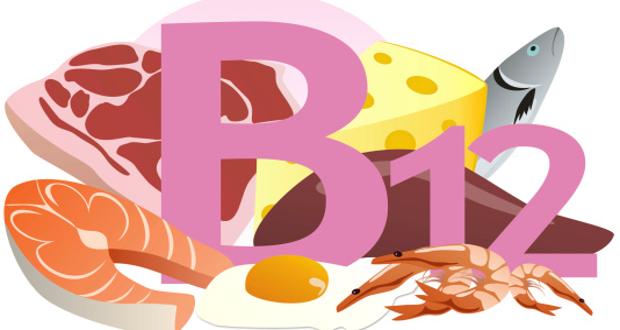 3
Vitamin B12
4
Bazı bakteri ve küf mantarları tarafından üretilir.
Bitkisel sentezi söz konusu değildir.
İnsanda kolon bakterileri tarafından üretilse de bunun emilimi olmaz.
Diyetteki kobalaminler; adenosilkobalamin ve hidroksikobalamin şeklindedir
Organizmada  aktif olan kobalaminler :
Metil kobalamin ve adenosilkobalamindir.
Hidroksikobalamin ise bu ikisine dönüşebilmektedir
Vitamin B12
5
Vitamin B12 (kobalamin) DNA sentezi ve nörolojik fonksiyonlar için önemli rol oynar.
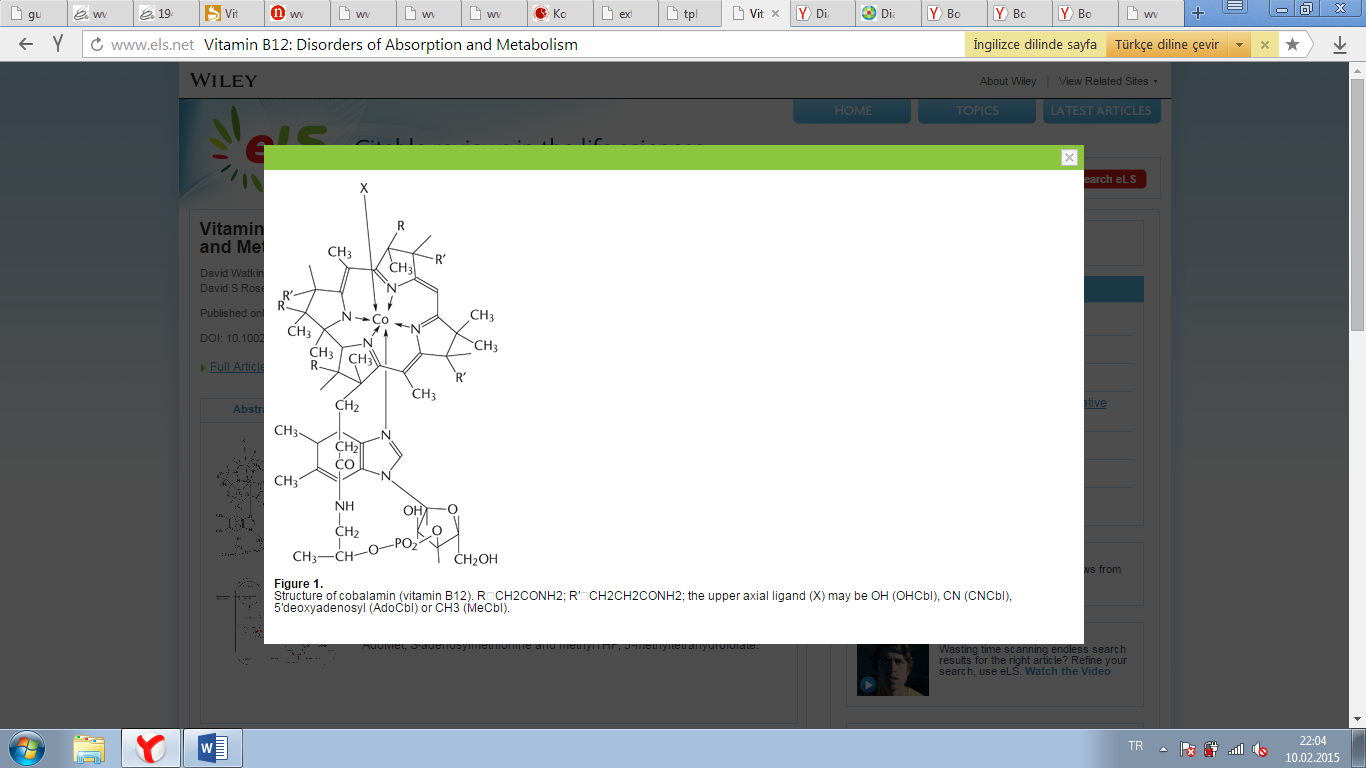 6
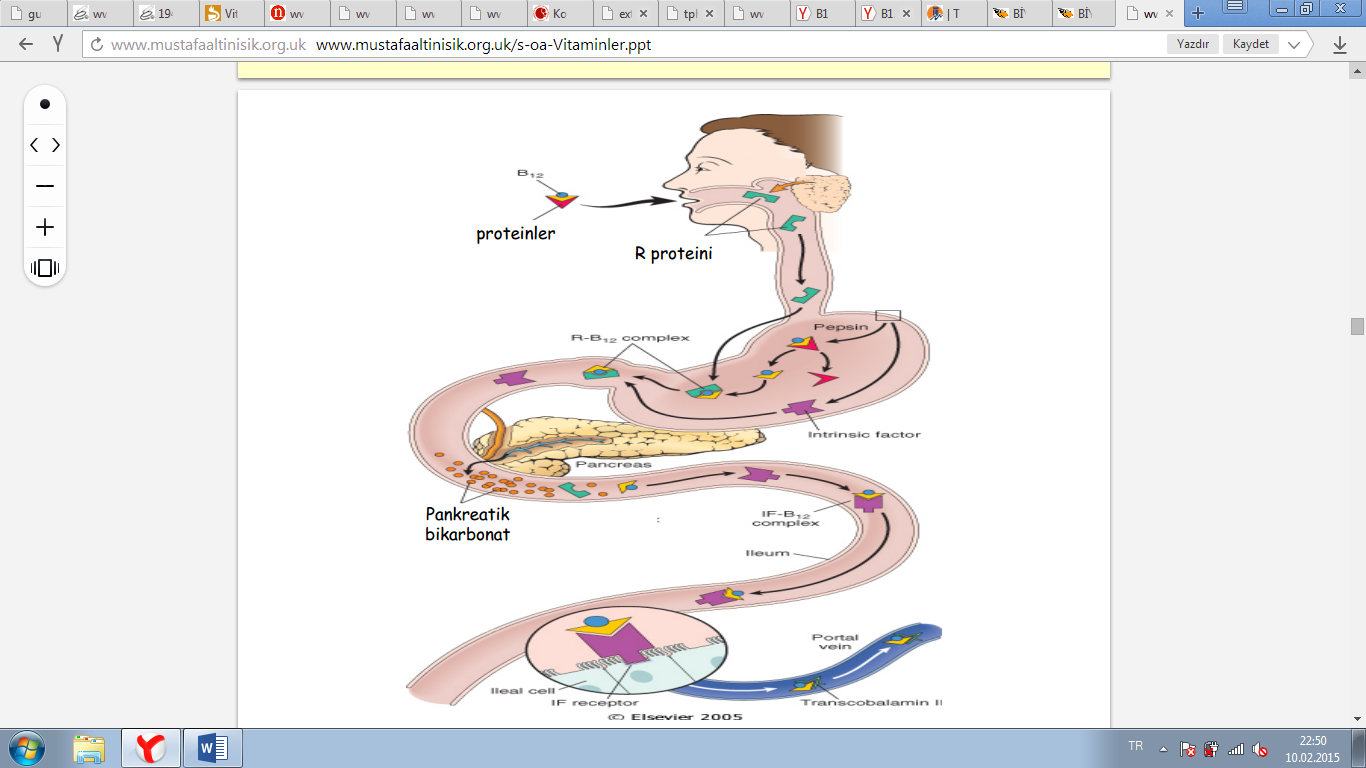 7
Günlük ihtiyaç
8
Erişkinde 2 µg
İlk yaşta 0.3-0.5 µg
1-10 yaş 0.7-1.5 µg 
Gebelik süresince
 ikinci trimesterde 0.5 µg/gün,
 üçüncü trimesterde ise 1 µg/gün ilave ihtiyaç 
Laktasyonda  2.5-3 µg
Ortalama batı diyeti ise 5-30 µg/gün 
İnsan organizmasında bulunan B12 vitamini miktarı 2-5 mg 
Günlük kayıplar deponun %0.1’i kadardır.
Vitamin B12  Eksikliği Nedenleri-1
9
Diyetle yetersiz alım:
 a. Vejeteryan diyet, kötü sosyoekonomik koşullar, malnütrisyon, kötü kontrol edilen fenilketonüri
b. Gebelik döneminde kobalamin eksikliği veya pernisiyöz anemi sonucu anne sütünde düzeyin düşmesi
Kobalamin emiliminde bozukluk 
a. İntrinsik faktör (İF) eksikliği 
1. Konjenital İF mutasyonu
 2. Pernisiyöz anemi 
3. Otoimmün poliendokrinopatilere eşlik eden pernisiyöz anemi 
4. Gastrik mukozal hastalıklar 
i. Kronik gastrit, H. pylori gastriti, gastrik atrofi ii. Korozif madde iii. Gastrektomi iv. Zollinger Ellison sendromu
Vitamin B12  Eksikliği Nedenleri-2
10
Kobalamin emiliminde bozukluk 
b. İnce barsaklardan emilimin bozulması 
1. İleal rezeksiyon veya hastalık 
2. Kör urve/barsak sendromu 
3. Parazitler 
4. Malabsorpsiyon
 5. Kobalamin emilim bozukluğu
Kobalaminin metabolik bozuklukları 
Transport bozuklukları- Transkobalamin eksikliği
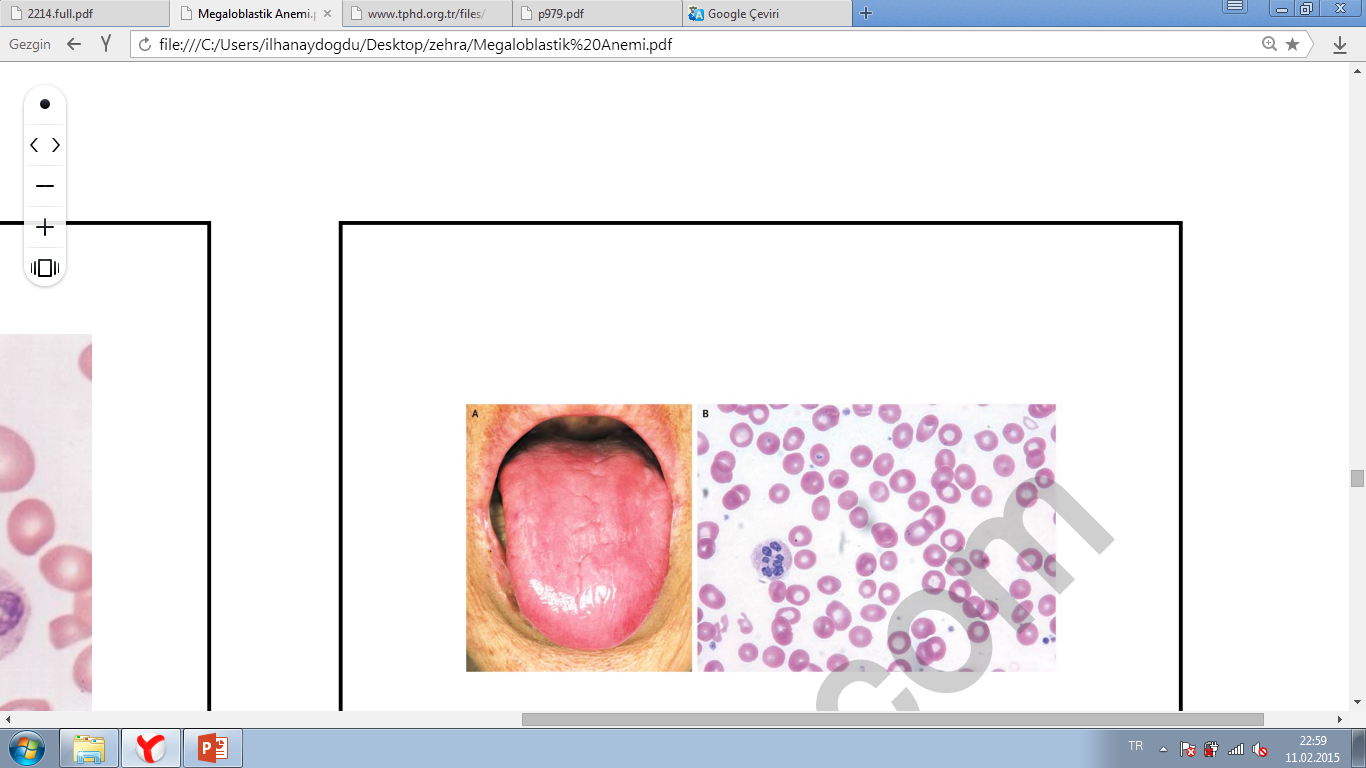 Belirti ve bulgular
11
Anemi bulguları 

Açıklanamayan parestezi, kol-bacakta hissizlik, depresyon, psikoz, kognitif değişiklikler, dengesiz yürüme, ataksi, yaşlılarda açıklanamayan psikiyatrik bozukluklar, demans bulguları  gibi nörolojik belirti ve bulgular

Süt çocukluğu döneminde; büyüme geriliği, kazanılmış motor hareketlerde gerileme, tremor, iştahsızlık ve apati 

Dilde papillalarının atrofisi, düz, parlak kırmızı dil 

Hiperpigmentasyon, vitiligo
Laboratuvar
12
1. Tam kan sayımı: 
makrositer anemi (MCV↑, RDW↑, MCH ↑)
lökosit ve trombosit N/↓
2. Periferik kan yayması:
makrositer oval eritrositler, anizositoz, poikilositoz, şistositler ve genç miyeloid öncüller 
nötrofillerde hipersegmentasyon
3. Retikülosit sayısı: Genellikle ↓
4. Kemik iliği yayması: Megaloblastik hematopoez ve displastik değişiklikler
5. Biyokimya:
laktik dehidrogenaz, indirekt bilirubin, serum demir satürasyonu ↑
haptoglobulin ↓
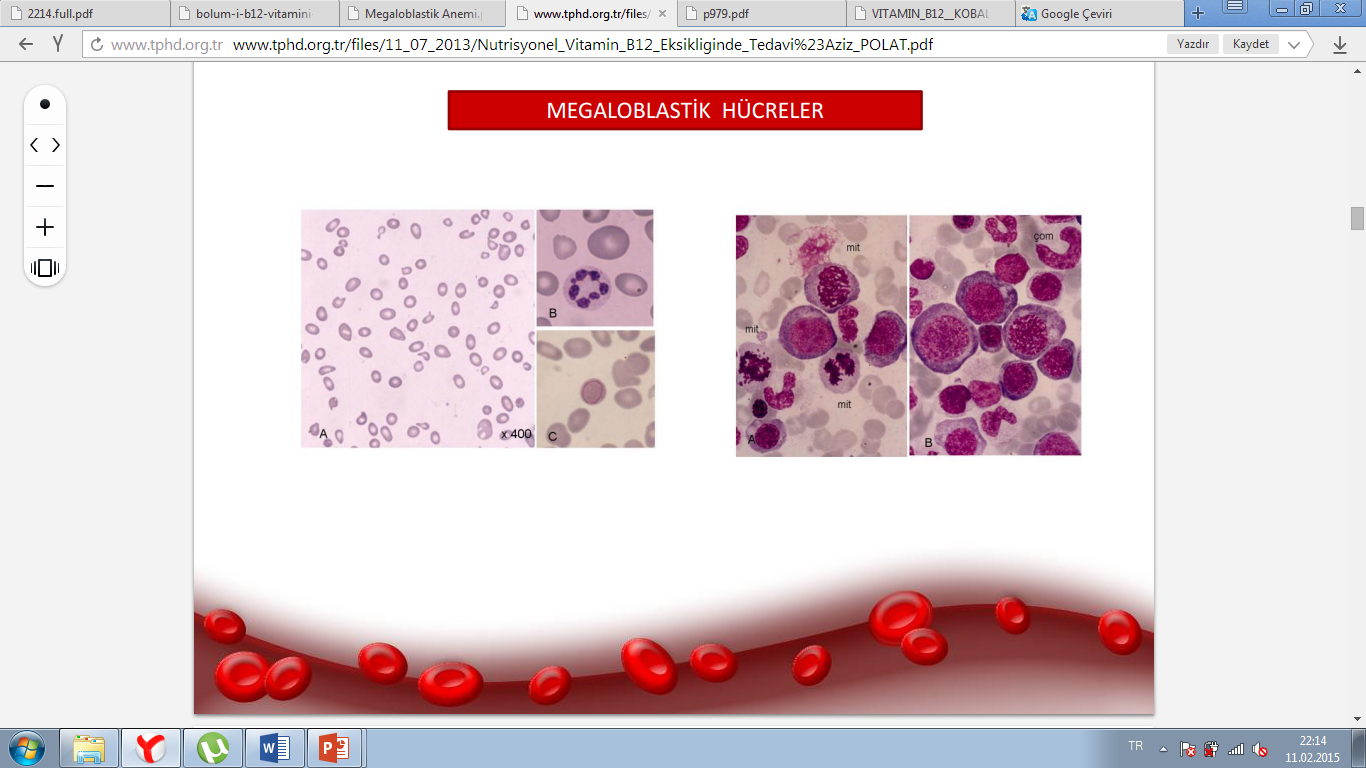 13
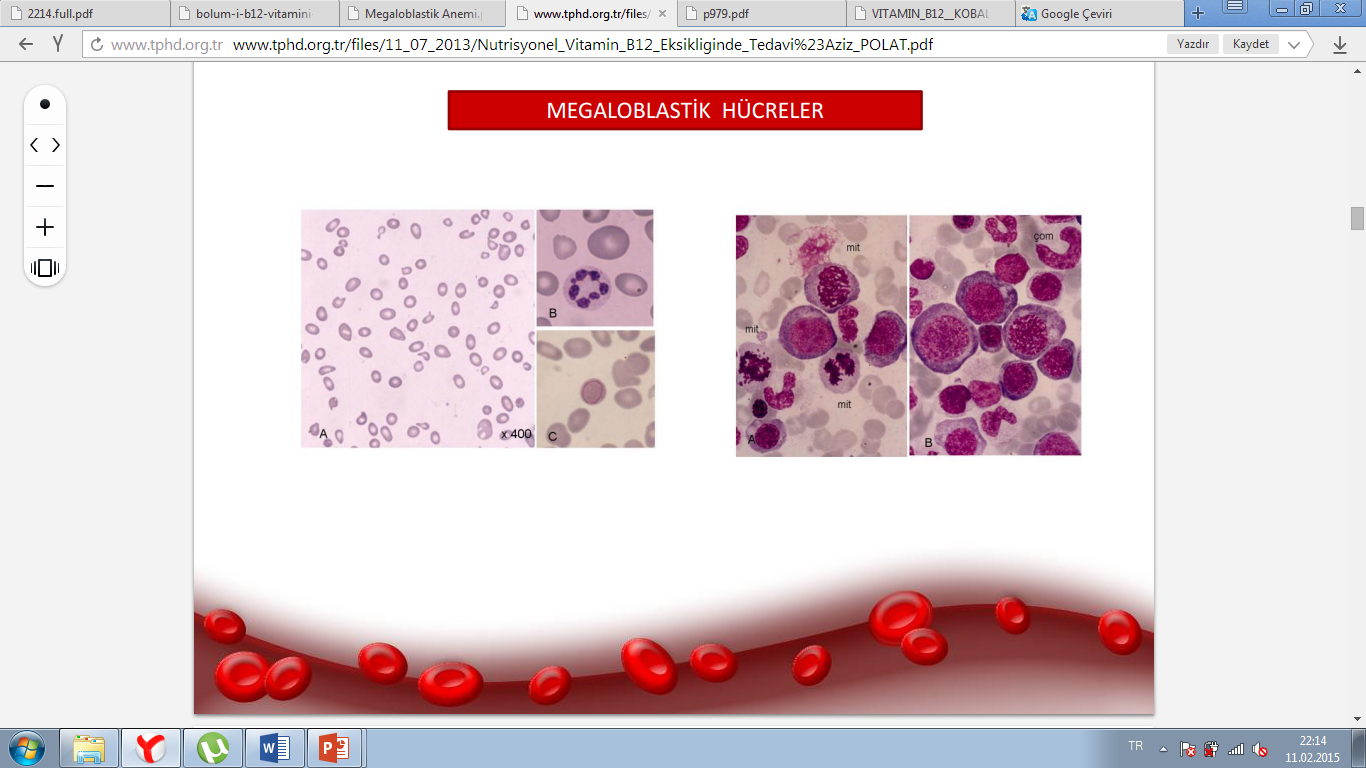 14
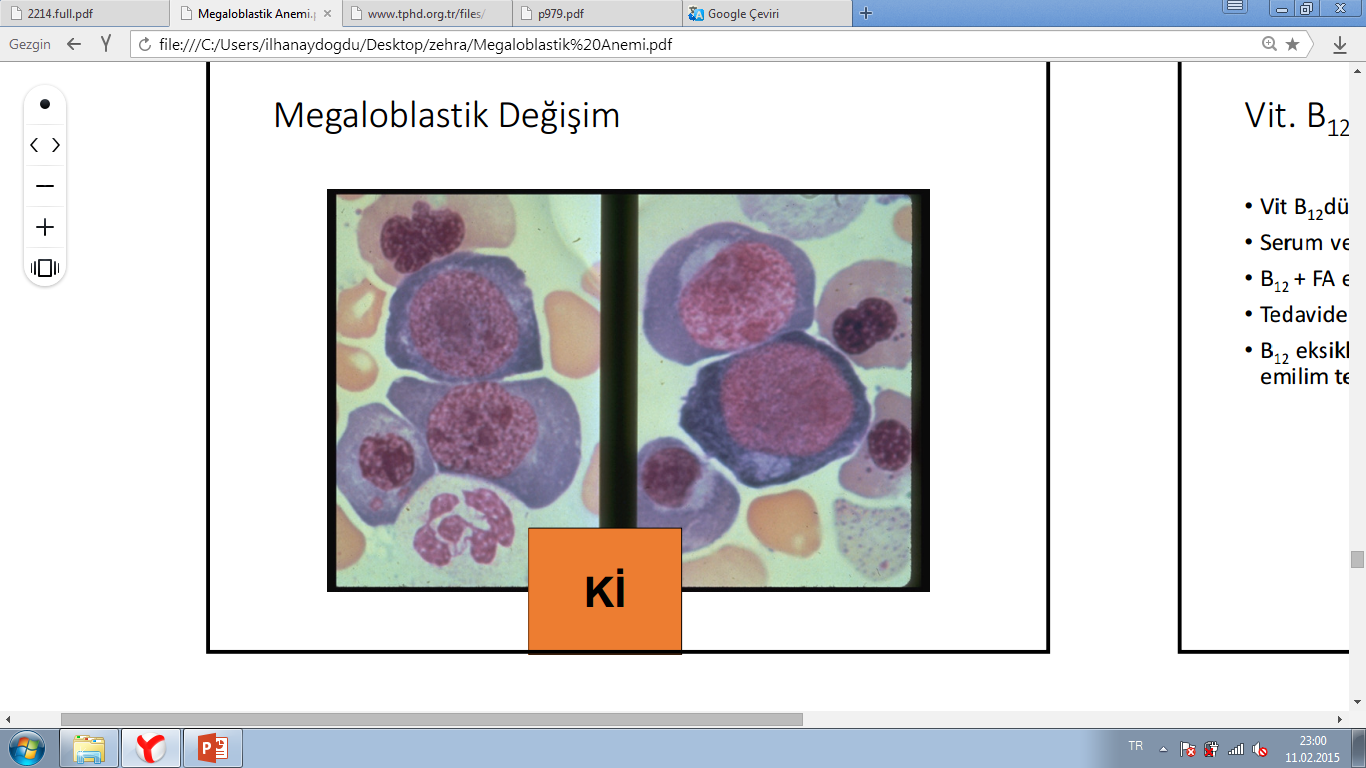 15
B12 vitamini eksikliğine özgü laboratuvar testleri-1
16
B12 vitamini eksikliğine özgü laboratuvar testleri-2
17
Vitamin B12 eksikliğinin tanısı ve taraması için yaklaşım-1
18
Yaşa bakmaksızın eksikliğe meyilli bütün insanların ilk fırsatta taranması
Otoimmun hast
Kronik pankreatit
Crohn hast
Mide veya ince barsak cerrahi öyküsü
Gastrit öyküsü
HIV enf
Malabsorbsiyon send
Multiple skleroz
Katı vejeteryan diyet
H2 reseptör antagonisti veya PPI kullanımı
Tiroid hast
Açıklanamayan anemi
Vitamin B12  eksikliğinin tanısı ve taraması için yaklaşım-2
19
50 yaşındaki bireylerin taranması ve serum B12 seviyeleri 400 üzerinde ise 5 yılda bir tekrarlanması
65 yaşından sonra bütün hastaların yıllık taranması
Serum vitamin B12 seviyesi 400’den az ise aşağıdaki testler yapılmalı
Başlangıçta
Serum total homosistein seviyesi
Serum MMA seviyesi
Serum holotranskobalamin 2 seviyesi
İkincil olarak
Eğer homosistein seviyesi artmışsa diğer nedenleri ekarte et
Kemik iliği incelemesi, periferik yayma
B12 eksikliğinin sebebini bulmaya yönelik ilave testler
20
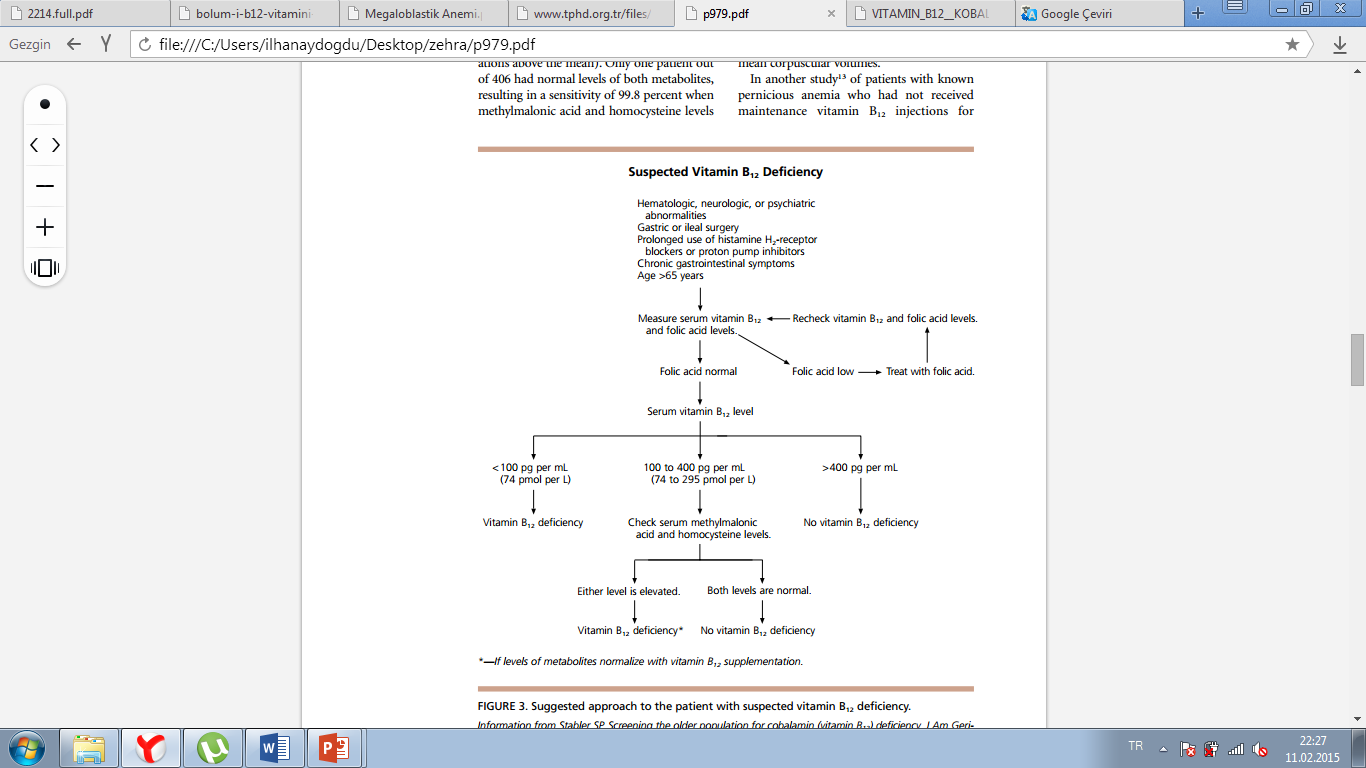 21
Tedavi-1
22
B12 vitamini ülkemizde siyanokobalamin formunda 1000 mikrogram’lık ampül veya hidroksikobalamin içeren B kompleks ampülü şeklinde piyasada bulunmaktadır. Bu ilaç hem parenteral hem de oral tedavide kullanılır. 

B12 vitamini tedavisinin başında (ilk 48 saat) ağır hipokalemi ve/veya yetişkinlerde ani ölüm görülebilir. Bu açıdan hasta takip edilir ve ağır eksikliklerde tedavinin düşük dozlarda başlanması önerilir. 

Tedavi süresi nedene göre belirlenir: Diyetle yetersiz alıma bağlıysa, eksiklik bulguları düzeldikten sonra yaşa uygun günlük B12 vitamini alımı (diyetle veya multivitamin desteğiyle) sağlanır.
Tedavi-2
23
Kobalamin emilim bozukluğu varsa ve altta yatan nedenin tamamen tedavisi mümkünse (örn: parazitoz) tedavi ile bulgular düzeldikten sonra, yaşa uygun günlük B12 vitamini alımı sağlanır. Ancak, bu grupta altta yatan hastalığın tedavisi mümkün değilse veya hastada kobalamin metabolizma bozukluğu varsa ömür boyu B12 vitamini kullanımı önerilir. 

B12 vitamini eksikliği olan olgularda tek başına folik asit verilmesi nörolojik bulguların ağırlaşmasına neden olabilir.
Vitamin B12 Eksikliği Tedavisi
24
Türk Hematoloji Derneği Vitamin B12 Eksikliği Tanı ve Tedavi Kılavuzu-2011
American Academy of Family Physician-Vitamin B12 Deficiency
25
Oral tedavi
İntramuskuler tedavi
Hastanın yeterli dozu aldığından emin ol- periyodik B12 vitamini düzeylerinin ölçümü ,metil malonik asit, homosistein düzeyleri
Hafif-orta düzeyde B12 vitamini eksikliği olan yaşlılar
Çocuklarda kullanım kolaylığı
Yüksek doz- pasif difüzyon nedeni ile pernisiyöz anemi gibi emilim bozukluklarında bile etkin
Malabsorpsiyon 
Nörolojik bozukluk -idame tedavi 2 haftada bir 
Kobalamin metabolizma bozuklukları
Tedaviye cevap
26
Kemik iliğinde megaloblastik değişikliklerin düzelmesi; 5-6 saat
Serum demir saturasyonunun ilk tanıdaki değerin yarısına düşmesi; 2-3 gün
Retikülositoz; 5-7 gün
Hemoglobin yükselmesi; 2-4 hafta
Lökopeni ve trombositopeninin düzelmesi; 2-3 hafta
Nörolojik bulguları düzelmesi; değişken
Bazı Vitamin B12 Preparatları
27
Bazı Vitamin B12 Preparatları
28
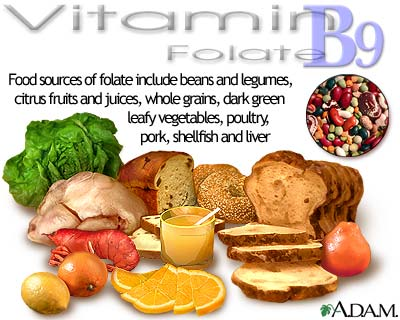 FOLİK ASİT EKSİKLİĞİ
29
Folik Asit Kaynakları
30
Maya
Yeşil yapraklı sebzeler (ıspanak, brokoli, kuşkonmaz, marul gibi)
Karaciğer, böbrek
Turunçgiller
Baklagiller 
Yumurta sarısı
Tahıl taneleri
Balık eti
Süt, süt ürünleri
Fıstık ve badem
Folik Asit Eksikliğinin Nedenleri
31
Gereksinim artışı
Gebelik
Kronik hemolitik anemi
Eksfolyatif dermatit
Myeloproliferatif hastalıklar 
Hipertiroidi 
İlaca bağlı 
Oral kontraseptifler 
Fenitoin, Barbitürat
Triamteren 
Kolestiramin
Alım eksikliği 
Yetersiz beslenme 
Yaşlılık
Alkolizm
Hemodiyaliz
Prematüre yeni doğan
Keçi sütü ile beslenme 
Emilim kusuru 
İzole folik asit malabsorbsiyonu
Çölyak hast
Gastrektomi
Chron hast
Semptomlar
32
Yorgunluk, güçsüzlük, yoğunlaşma yeteneğinde azalma, irritabilite, baş ağrısı, çarpıntı, nefes darlığı

Dil şiş, parlak kırmızı ve ağrılı

Angüler stomatit, özellikle yemeklerden sonra bulantı, kusma, karın ağrısı, ishal, iştahsızlık, kilo kaybı 

Vitamin B12  eksikliğinin aksine nörolojik semptomlar bulunmaz.

Hiçbir enfeksiyon yokken ateş görülebilir .
Laboratuvar Bulguları
33
Makrositik anemi (retikülosit sayısı ↓)

Nötropeni ve trombositopeni (Nötrofiller büyük, bazıları hipersegmente)

Serum folik asit seviyesi < 3 ng/ml (N:5–20 ng/ml) 

Laktat dehidrogenaz ↑

 Kemik iliği hipersellüler
Tedavi
34
Günde 1-5 mg folik asit alımıyla çoğu hastada iyi yanıt alınır.
Folik asit verilmeden önce B 12 vitamini eksikliğinin dışlanmış olması gereklidir. 
Folik asite klinik ve hematolojik yanıt oldukça hızlıdır.	
İştah 1–2 gün içinde artar 
Serum demir düzeyinde 24–48 saat içinde düşüş
Retikülosit sayısında 2–4 günde artış
Hb düzeyi 2–6 haftada normale döner. 
Lökosit ve trombositler retikülositler ile birlikte artar ve kemik iliğindeki megaloblastik değişiklikler 24–48 saat içinde azalır.
 Folik asit genellikle yeni eritrosit oluşana kadar birkaç ay boyunca uygulanır.
[Speaker Notes: GEBELERDE  400 mcg (mikrogram) folik asit alınması önerilir.Daha önce nöral tüp defekti anomalisi olan bebek doğuran ve risk grubunda olan kişiler için (epilepsi ilacı kullananlar, insülin kullanan diabetikler) bu doz on katı yani günde 4 mg (4000 mcg) olmalıdır.]
Folik Asit İçeren İlaçlar
35
Kaynaklar
36
Update on Vitamin B12 Deficiency ROBERT C. LANGAN, MD and KIMBERLY J. ZAWISTOSKI, DO, St. Luke’s Hospital, Bethlehem, Pennsylvania
Vitamin B12 Deficiency, Robert C. OH, CPT, MC, USA, U.S. Army Health Clinic, Darmstadt, Germany David L. BROWN, MAJ, MC, USA, Madigan Army Medical Center, Fort Lewis, Washington
Prof. Dr. Aziz Polat, Nutrisyonel Vitamin B12 eksikliğinde Tedavi 
Türk hematoloji derneği ulusal tedavi kılavuzu 2011
How I treat cobalamin (vitamin B12) deficiency ,Ralph Carmel ,Department of Medicine, New York Methodist Hospital, Brooklyn, and Weill Medical College, Cornell University, New York, NY
İ.Ü. Cerrahpaşa Tıp Fakültesi Sürekli Tıp Eğitimi Etkinlikleri Anemiler Sempozyumu 19-20 Nisan 2001, İstanbul, s. 33-47 ,Megaloblastik Anemiler Prof. Dr. Teoman Soysal
Yenidoğan ve Süt Çocukluğu Döneminde B12 Vitamini, Demir , Folik Asit Eksikliğinin Sıklığı ve Maternal Düzeylerle Olan İlişkisi,Uzmanlık Tezi, Dr. Esra HAZAR SAYAR